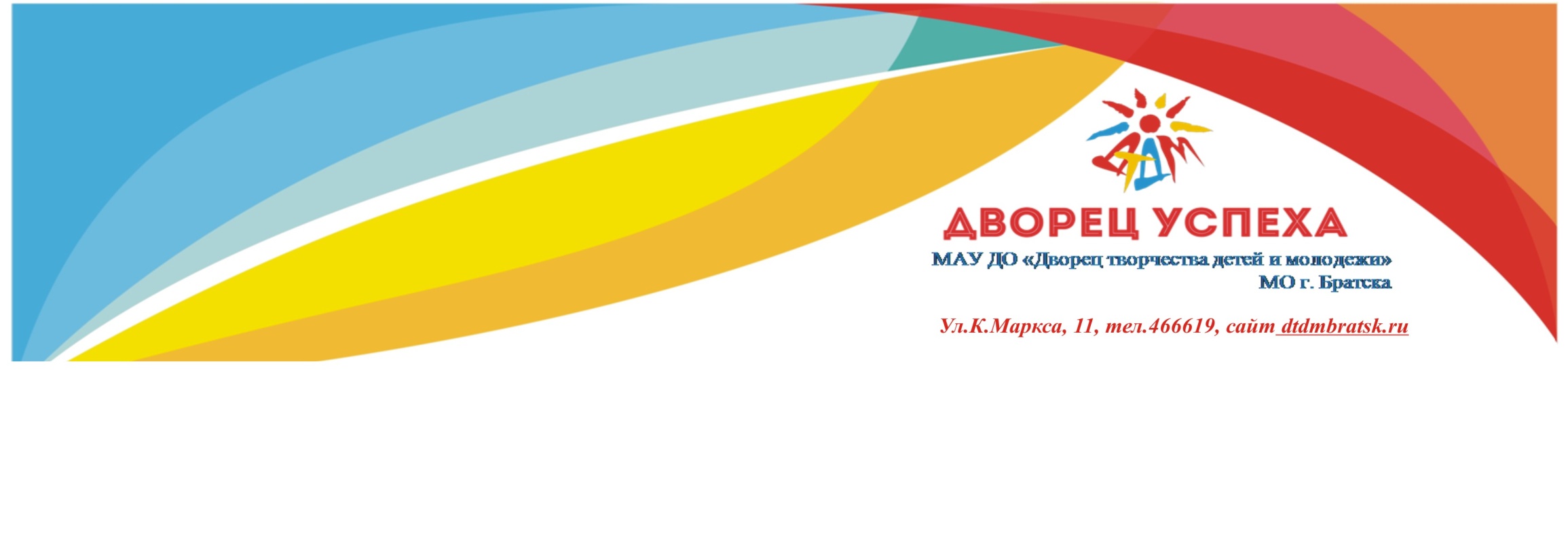 «Развитие и совершенствование
иноязычной коммуникативной компетенции в рамках реализации  дополнительной общеразвивающей программы по английскому языку»
педагог дополнительного образования
Александрова Н.В.
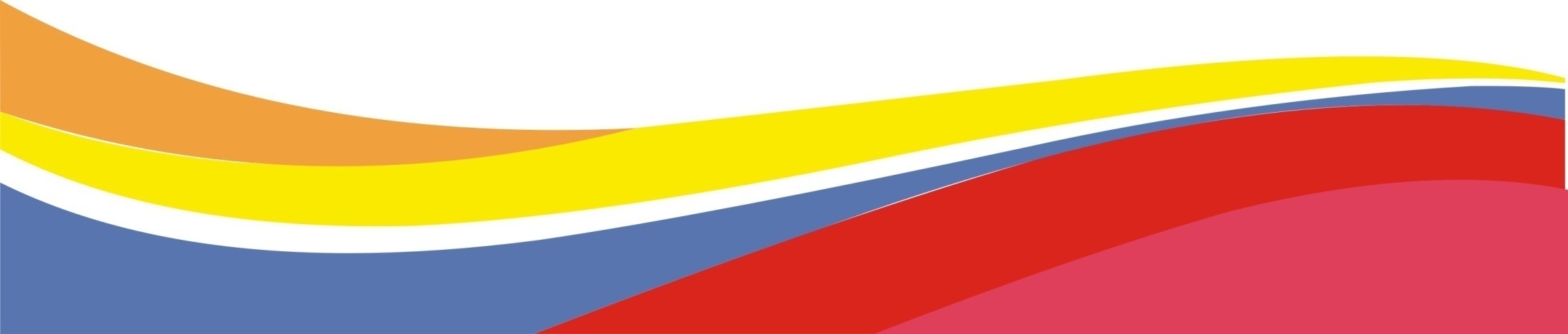 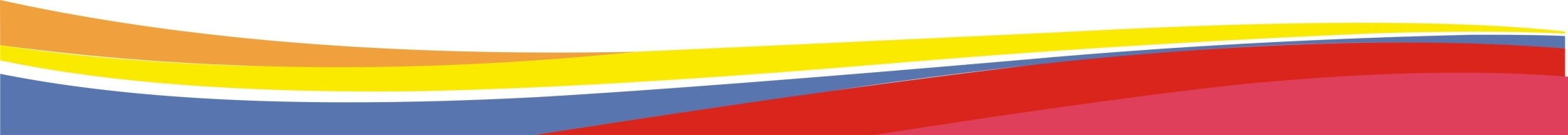 Цель: Представление комплексного подхода к развитию и совершенствованию иноязычной коммуникативной компетенции на разных этапах учебного занятия
Иноязычная Коммуникативная компетенция  - представляет собой демонстрируемое и практическое знание языка, обеспечивающее достижение коммуникативных целей в устной и письменной, продуктивной и рецептивной, монологической или диалогической форме[1].
Инициативная речь – это такая речь, в которой учащийся показывает умение привлечь внимание собеседника, начать разговор, предложить тему, заинтересовать партнера по общению, т.е. достичь своей реальной коммуникативной цели
Матричная фраза (Матрица - происходит от лат. Matrix  «матка; первопричина,  первоисточник». – шаблонная фраза
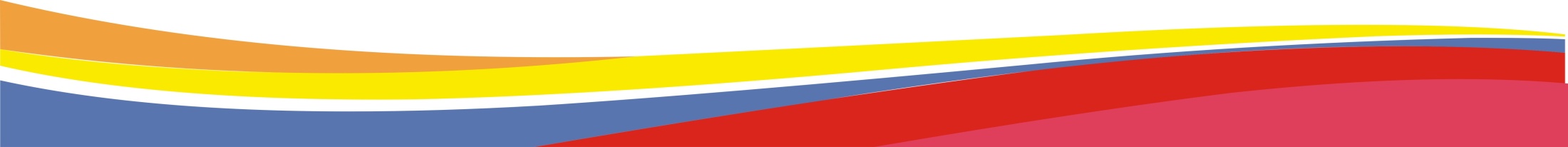 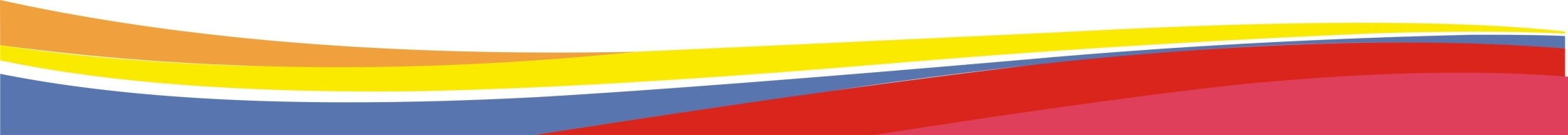 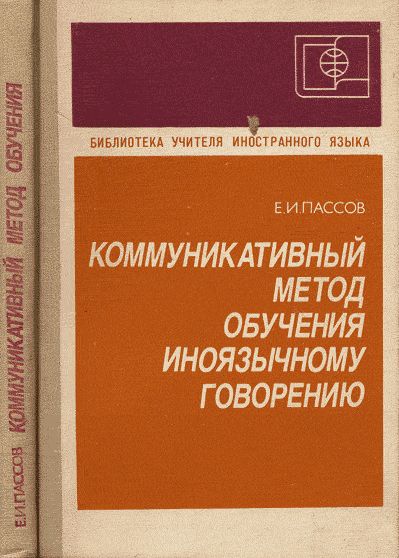 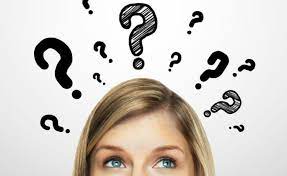 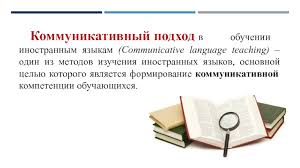 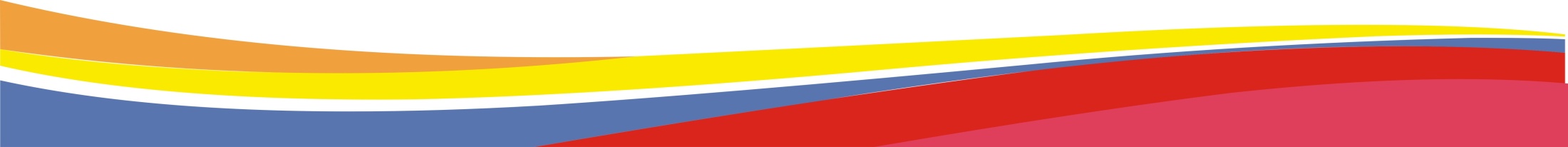 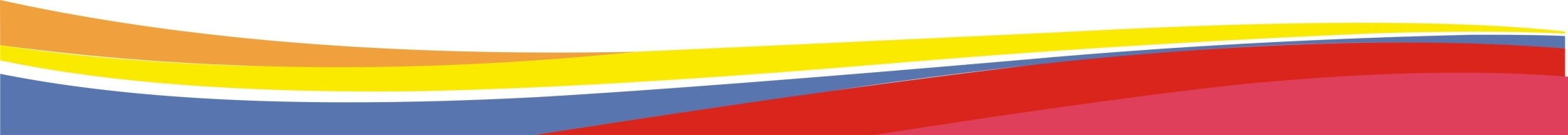 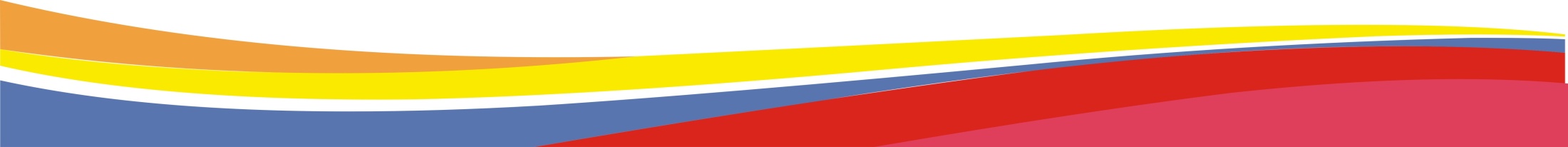 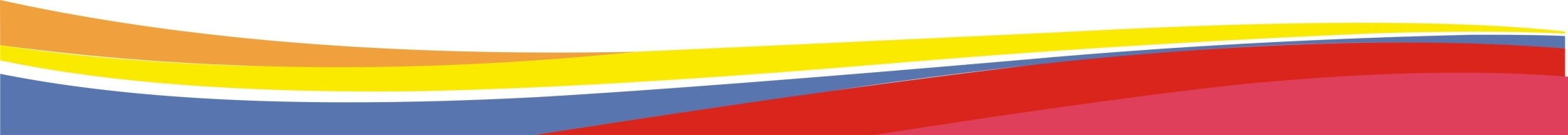 Активизация мыслительной деятельности учащихся
«Tourism»
Прием ассоциаций
Какие из ассоциаций положительные?
Какие из ассоциаций отрицательные?
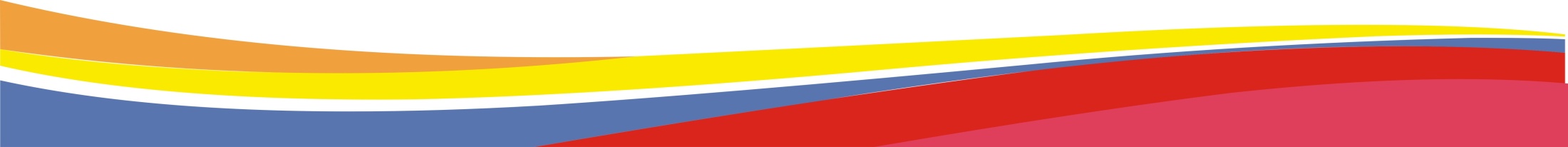 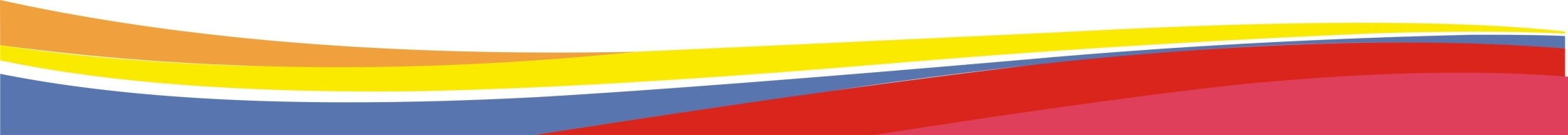 Прием познавательное затруднение
1. Активизация мыслительной деятельности учащихся
Bolshoi, Drama, Comedy, Shakespeare, play, booking-office, curtain, house.
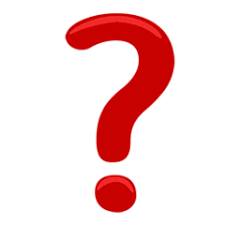 Какое слово не относится
 к теме занятия?
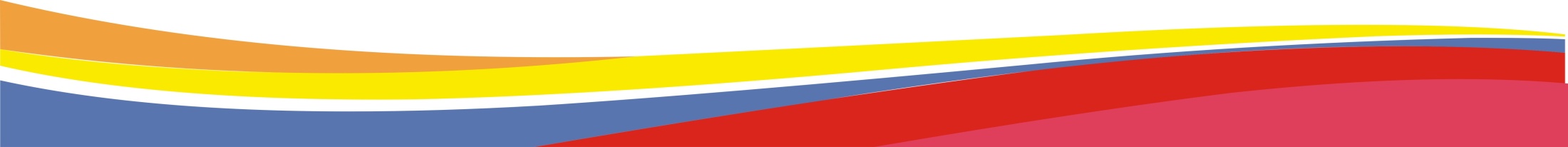 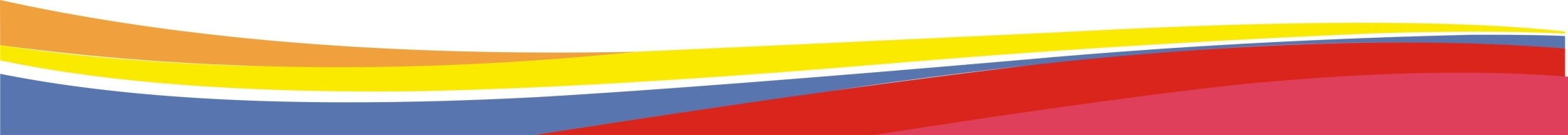 Прием познавательное затруднение
1. Активизация мыслительной деятельности учащихся
It was a lovely summer day. I was preparing food for winter. I carried an enormous piece of corn on my back. I saw Grasshopper. He was sitting in the sun, playing his violin.
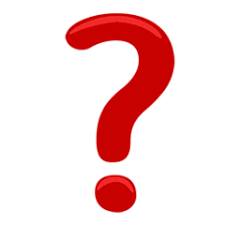 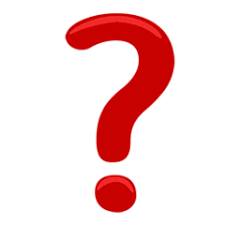 It was a lovely summer day. I prepared food for winter. I carried an enormous piece of corn on my back. I saw Grasshopper. He sat in the sun, played his violin.
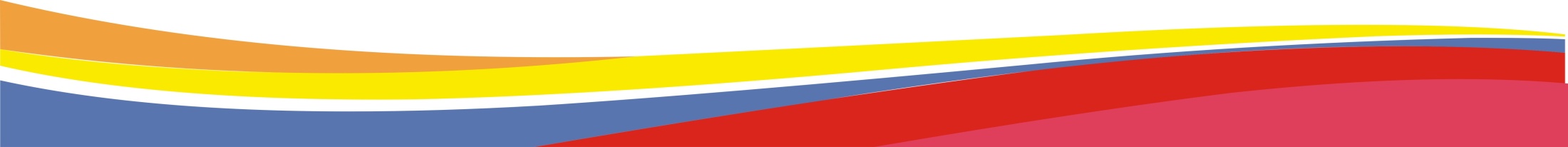 Мозговой штурм
Wealth
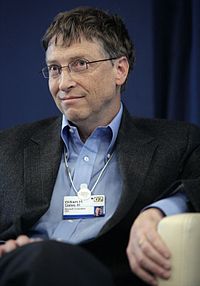 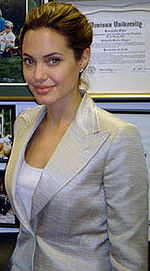 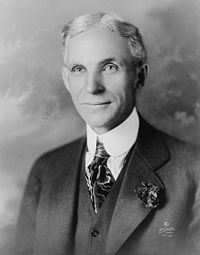 Health
Movie
Philanthropy
Henry Ford
Angelina Jolie
William Henry Gates
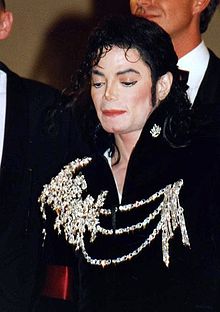 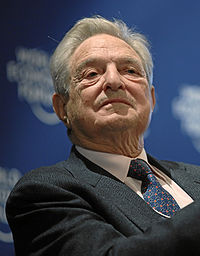 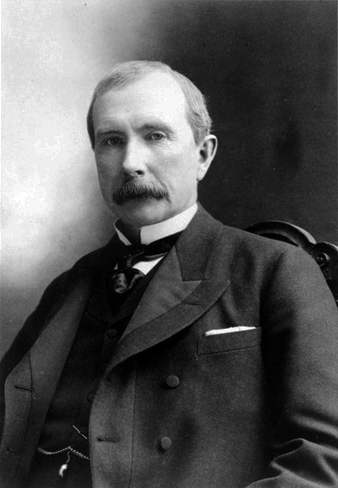 Politics
Cars
Poverty
Solitude
Michael Jackson
George Soros
John D. Rockefeller
Активизация мыслительной деятельности учащихся
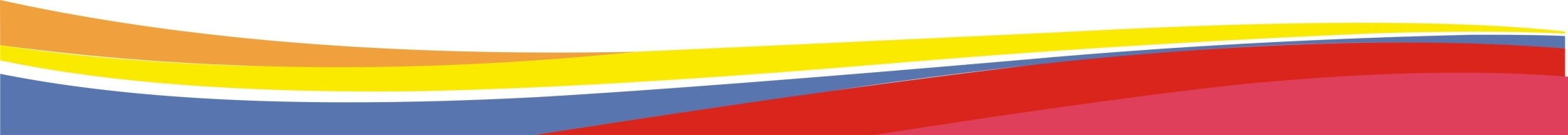 2. Формирование мотива, определяющего дальнейшее речевое действие
Проблемный вопрос!
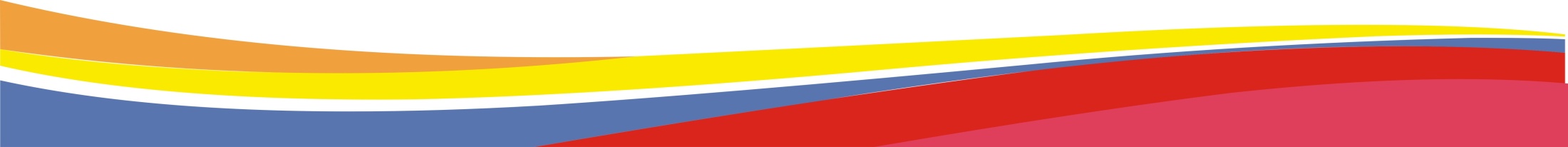 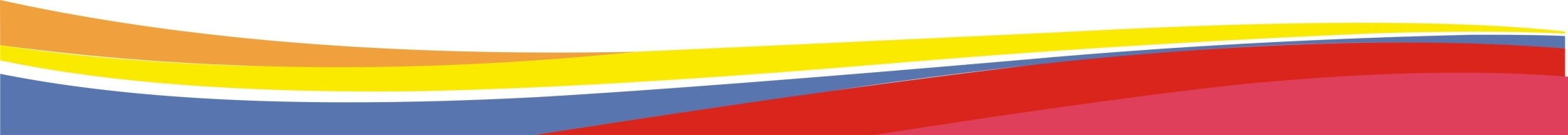 3. Отработка языковых навыков.
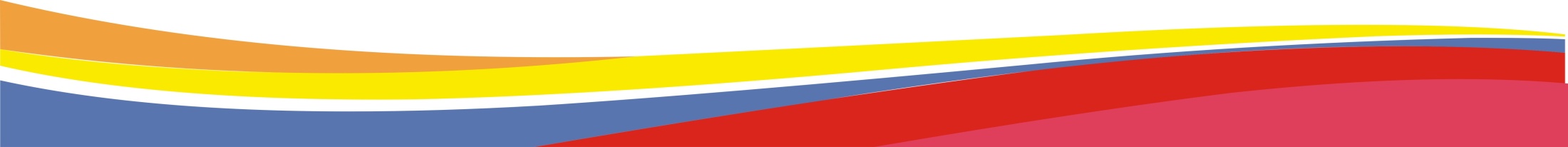 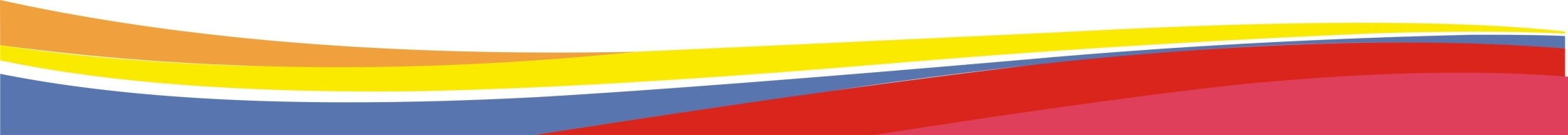 Первая ступень
Отработка языковых навыков.
Метод многократного повторения матричных фраз
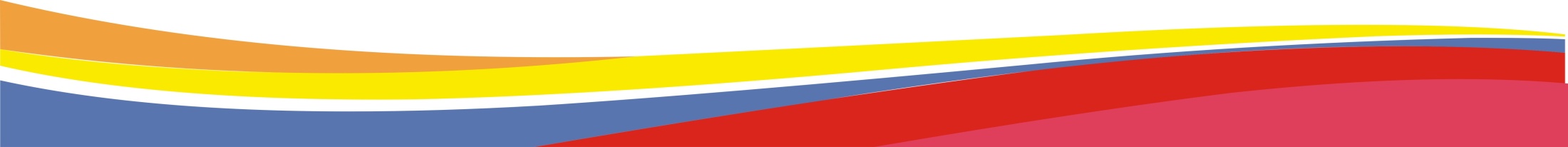 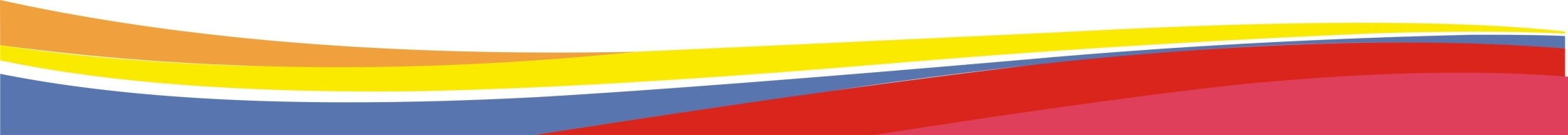 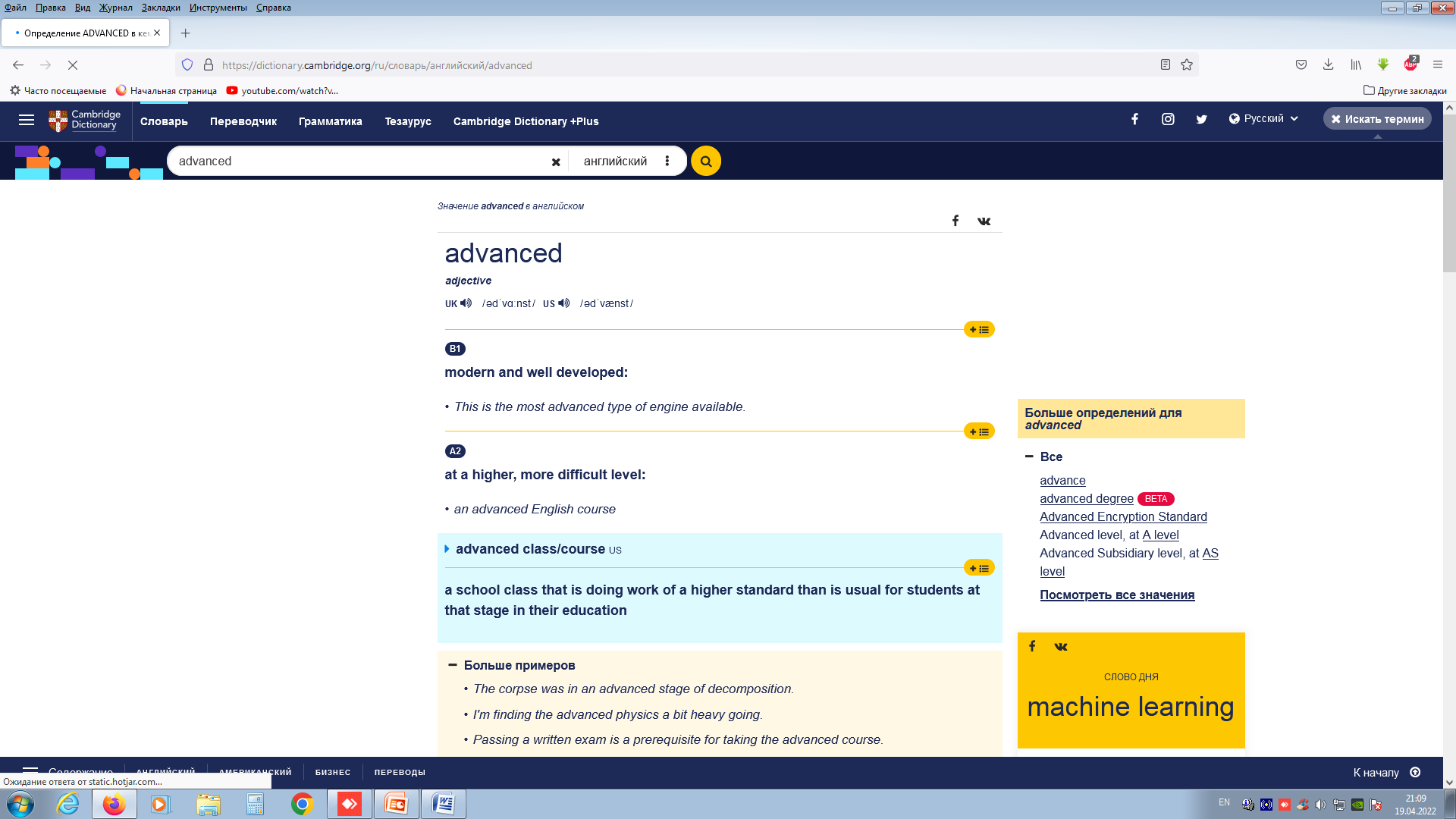 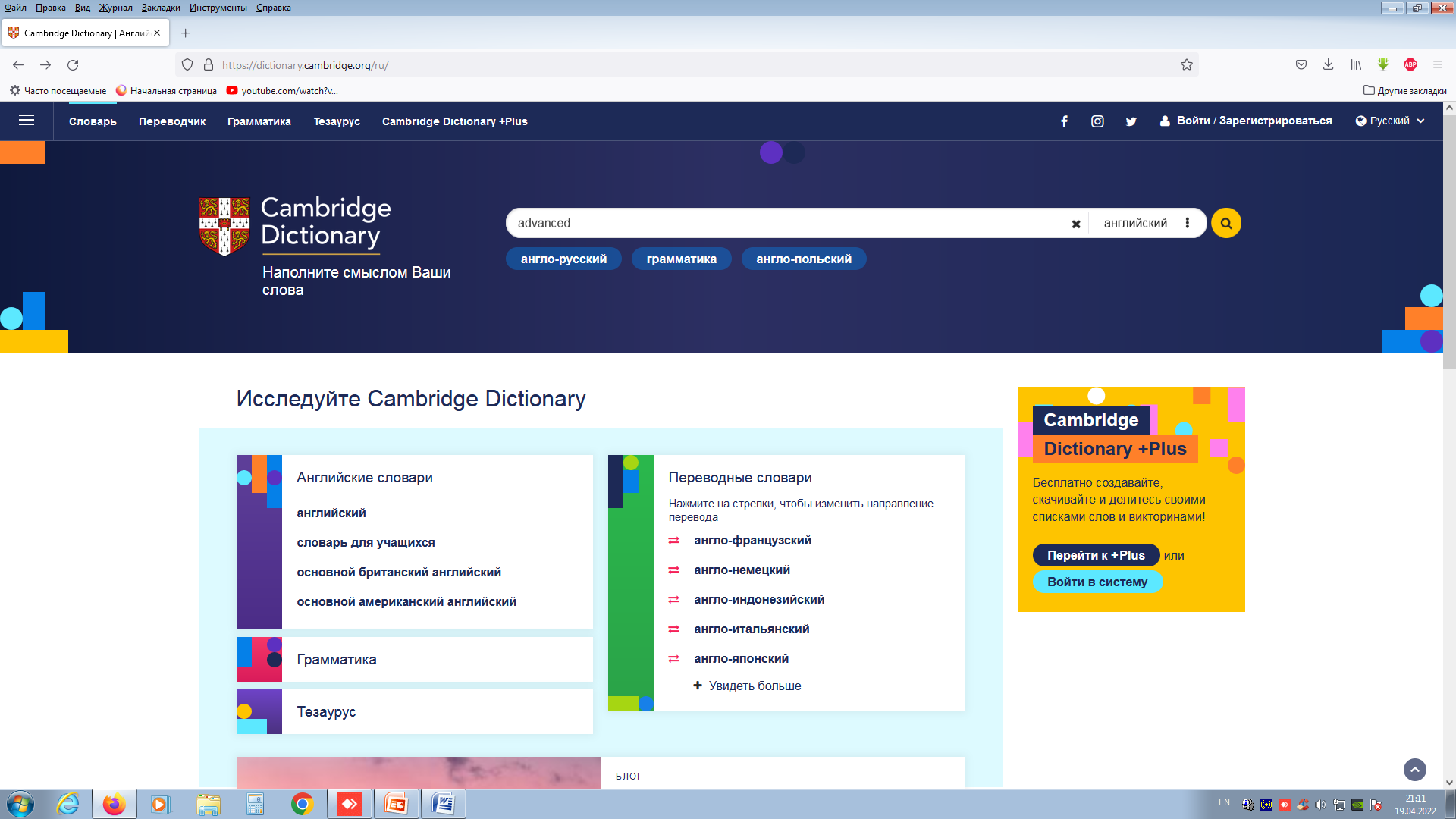 !
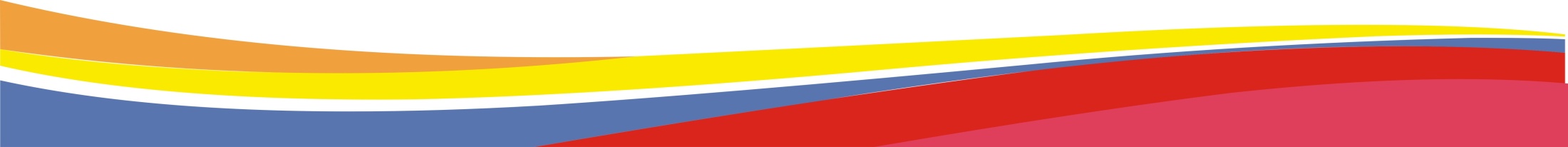 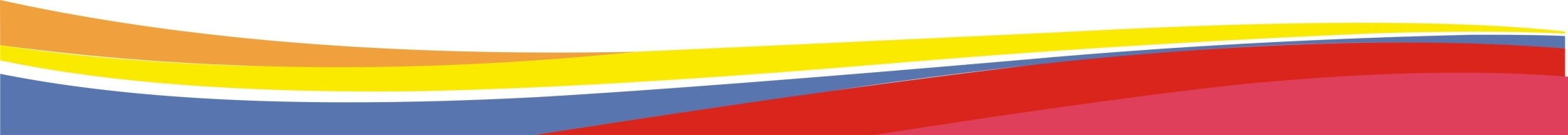 Вторая ступень
Отработка языковых навыков.
комбинирование предварительно усвоенного материала и его трансформация на основе разговорного текста
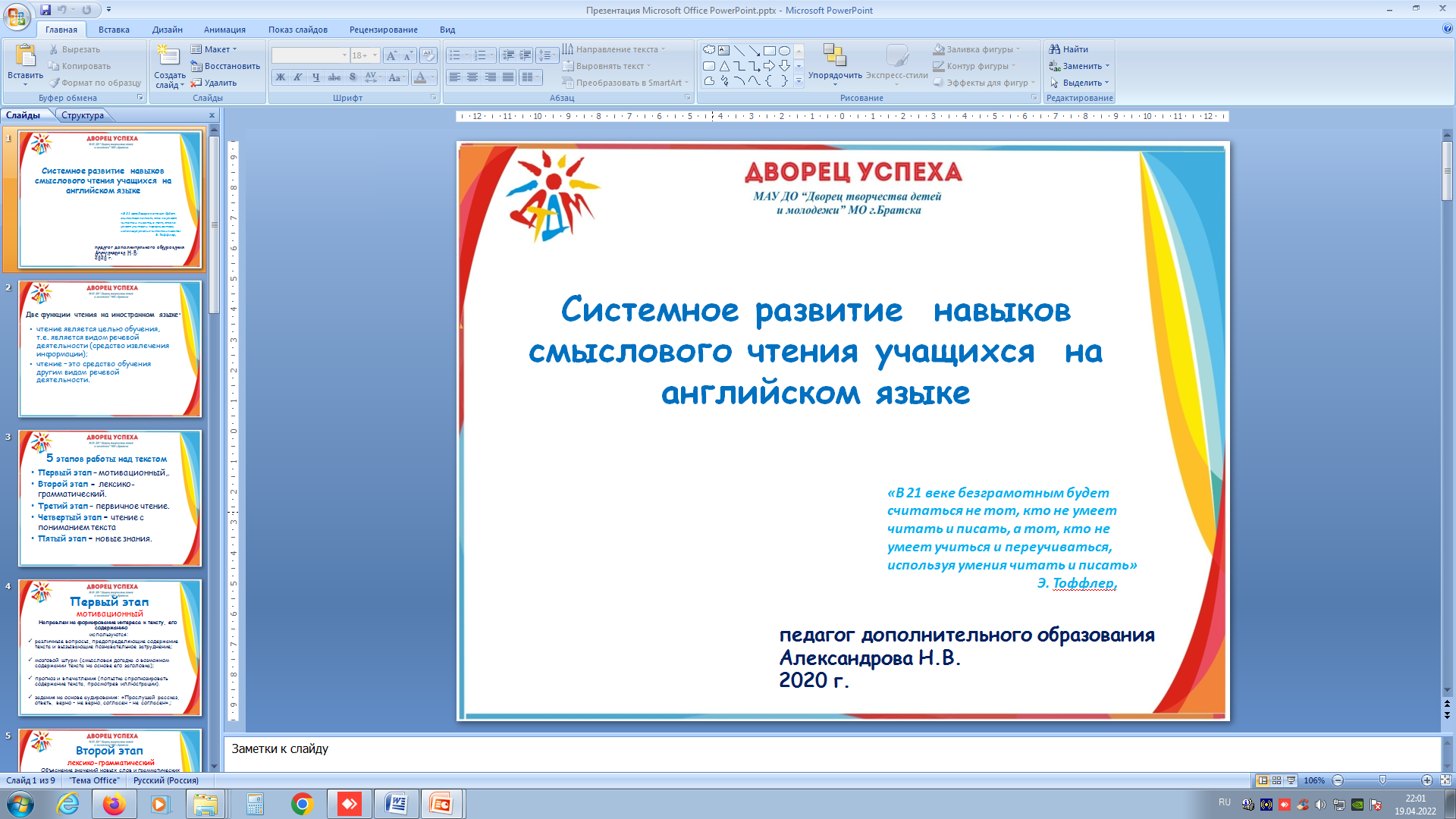 Текст «Paradise lost» «Потерянный рай», рассказ об острове и его жителях, которые терпят лишения из-за туристических компаний, которые построили огромное количество отелей на побережье.
William Shakespeare  All the world's a stage, And all the men and women merely players. Стихотворение. Переводим сами, читаем известные переводы.
Рассказ о том, как друзья попали в аварию и что из этого вышло.
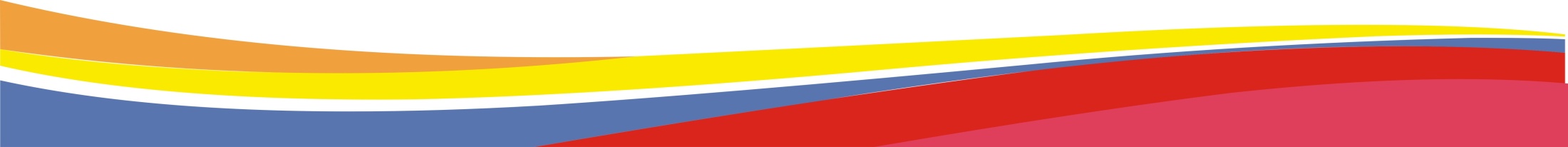 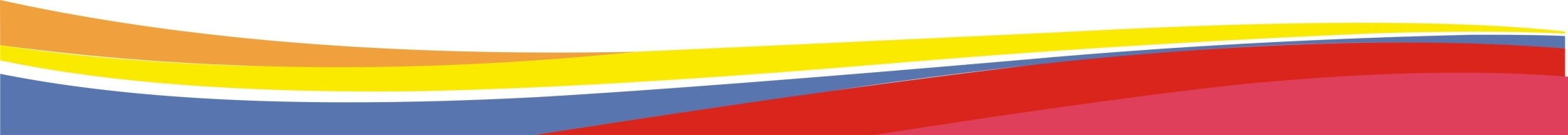 Метод Эмпатии
4. Совершенствование речевых навыков, через решение коммуникативных задач, поиск альтернативных решений, выполнение творческих заданий.
Метод Кластер
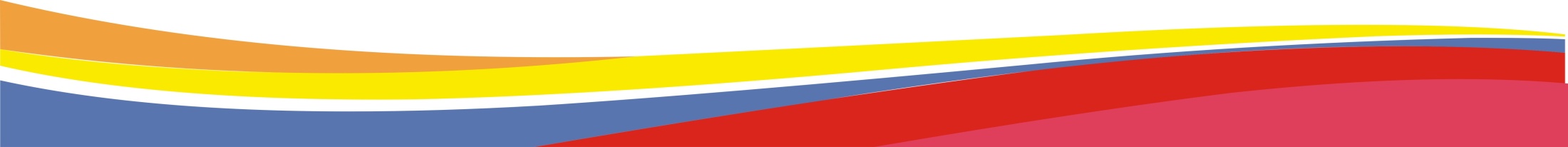 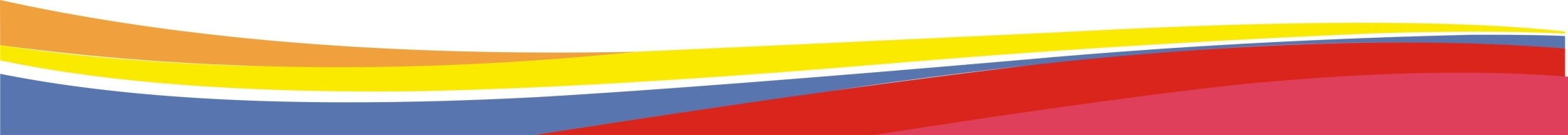 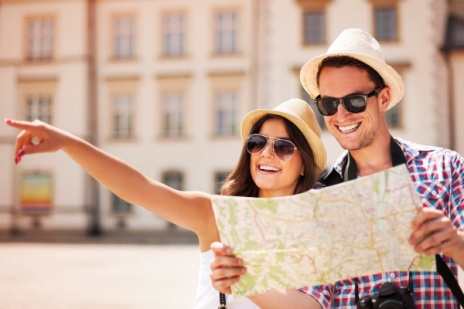 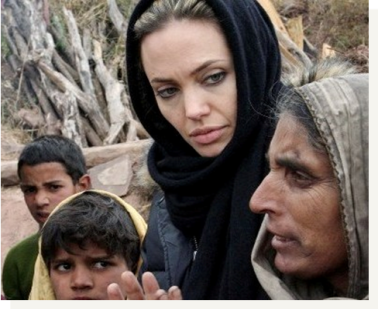 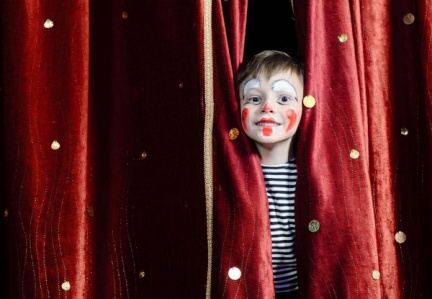 "вчувствование» «вживание» человека в состояние другого объекта.
Метод Эмпатии
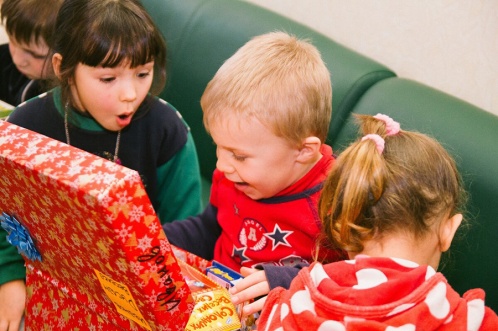 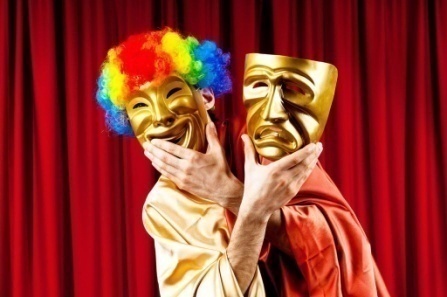 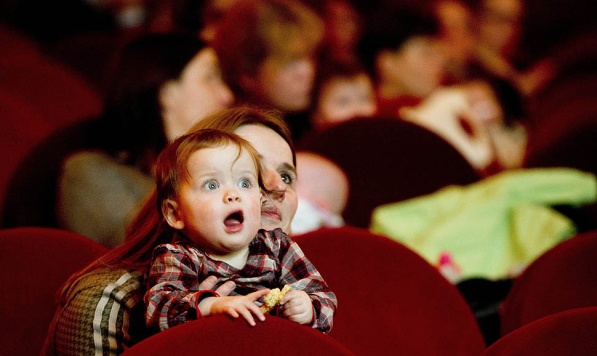 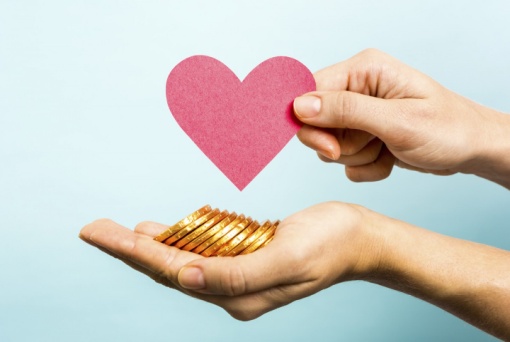 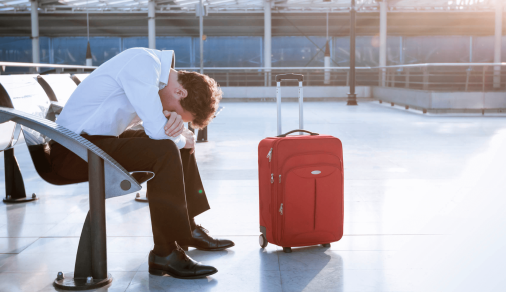 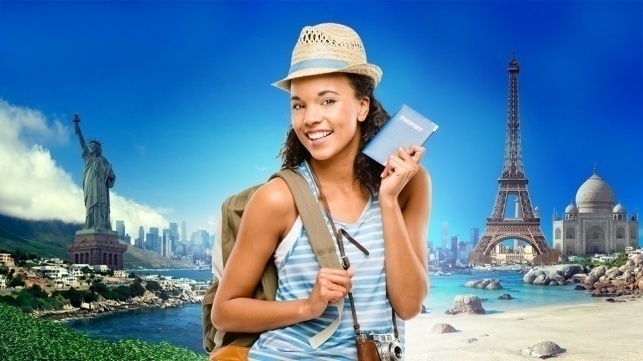 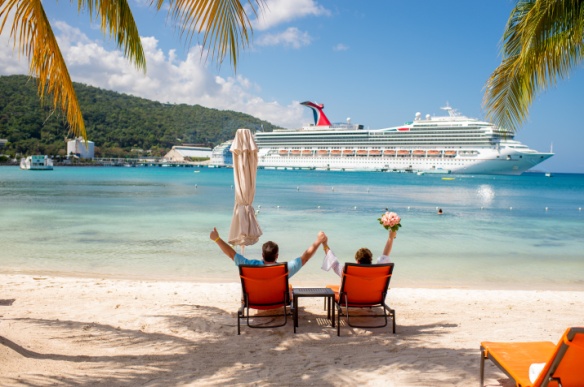 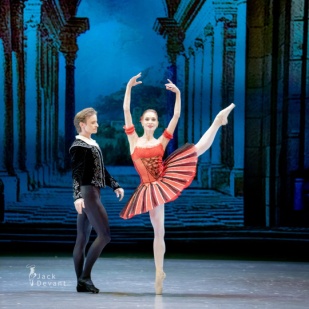 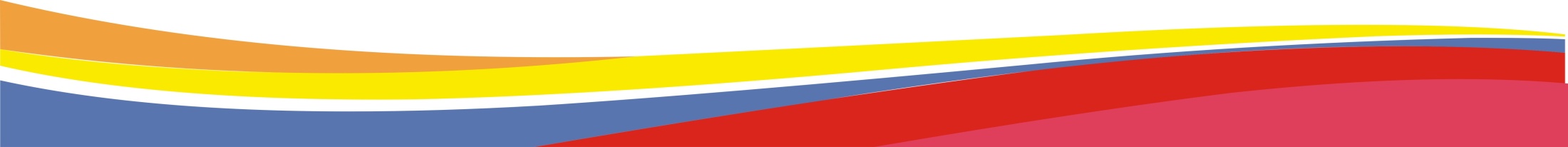 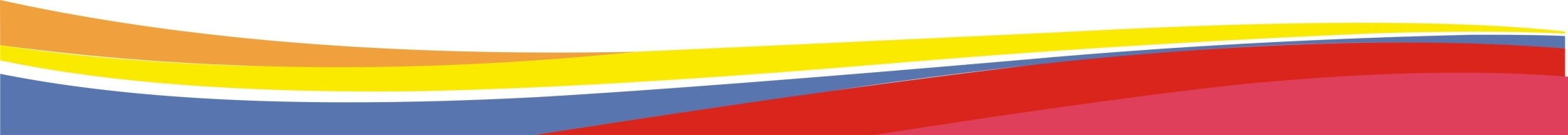 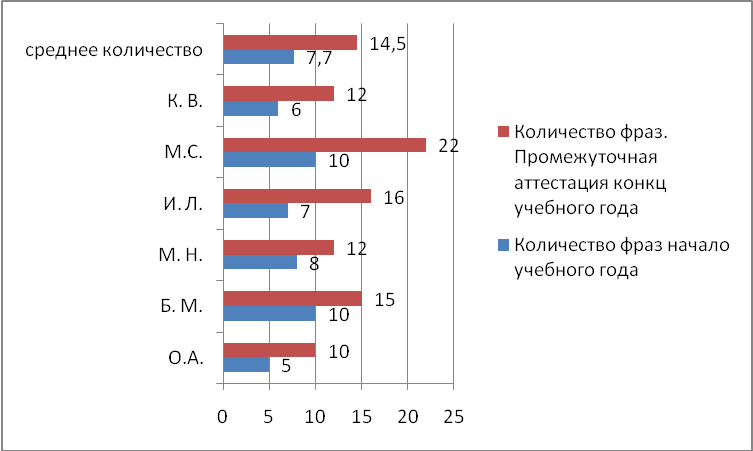 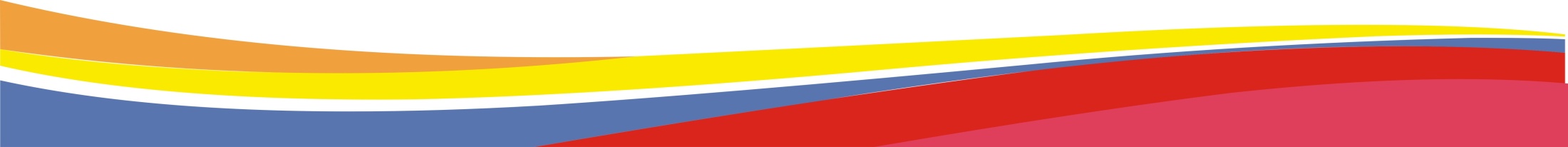 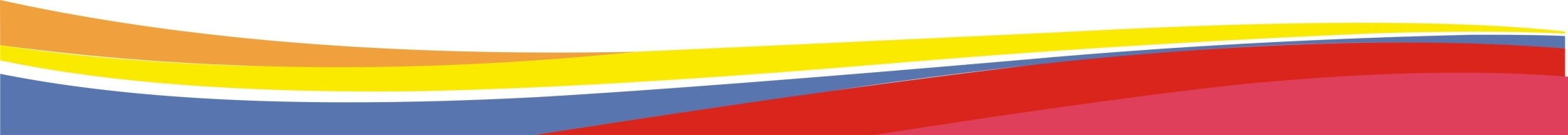 В среднем результаты комплексного теста у всех учащихся повышаются на 9,5% каждый учебный год; (График 1). Результаты по разделу «Говорение» в целом увеличиваются на 15% ежегодно. (График 2)
(График 1)                                                                                                                                   (График 2)
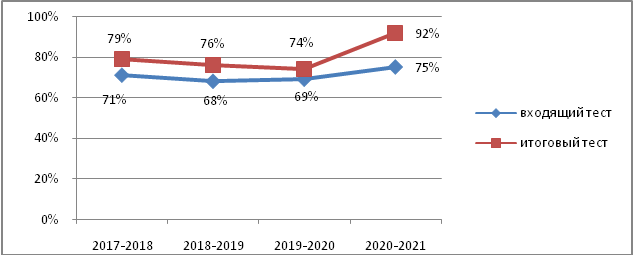 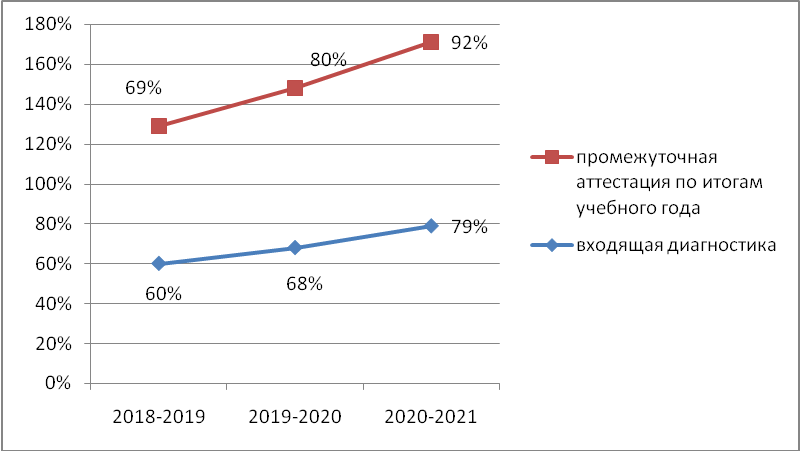 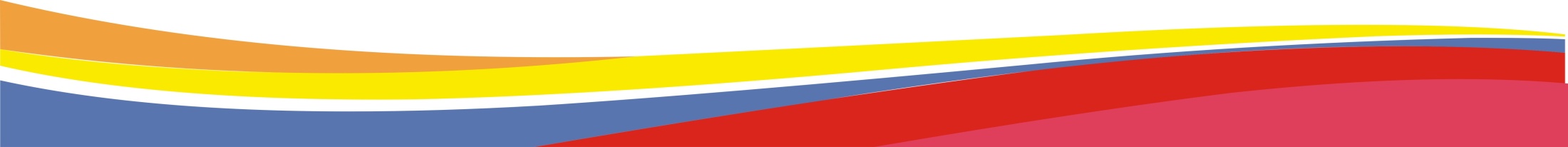